Herhaling Middeleeuwen
Muziek en Dans
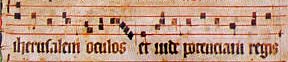 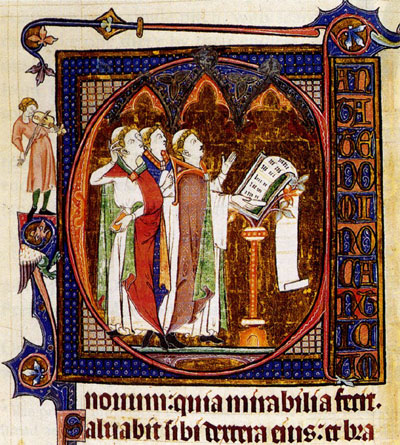 Algemeen
Leven in teken van God
Kloosters belangrijke rol
Kerk veel macht
Muziek in de kerk
Vocale muziek – stem door God geschapen

Gregoriaans is liturgische muziek (gezongen psalmen, muziek bedoeld om uitgevoerd te worden tijdens een viering of een goddelijke dienst
Kenmerken Gregoriaans
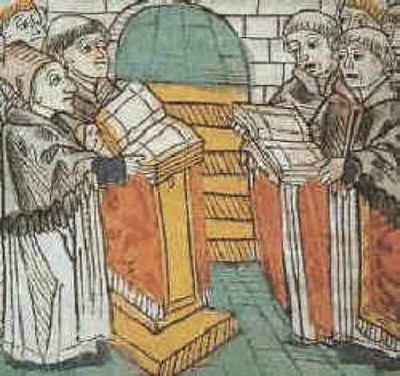 Eenstemmig
Latijn
Meestal mannen
A-capella
Vrij ritme
Geloof
Uitvoeringswijze
Solo door voorzanger
Responsoriaal gezang ( afwisseling voorzanger en koor)
Antifonaal gezang (afwisseling twee koren)

1 Syllabisch:   elke lettergreep overwegend 1 toon (tekst goed te verstaan)
2. Melismatisch: drie of meer tonen per lettergreep, soms zeer uitgebreide melismen (tekst niet goed te verstaan, je laat je vocale kwaliteiten horen)
https://static.kunstelo.nl/ckv2/kerk/gregoriaans/Syllabische%20gezangen.htm
Wie zongen destijds Gregoriaans?
De monniken in de kloosters (getijden)
“Ora et labora” (bid en werk)
“Qui bene cantat bis orat” (wie goed zingt bidt dubbel)
Muziek was dus een slimme investering in de toekomst (= hemel)
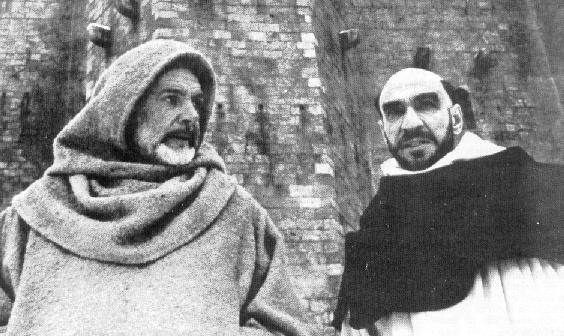 Instrumentale muziek:symbool van duivel, verboden in de kerk (behalve het orgel)
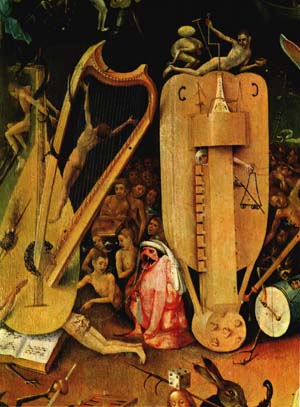 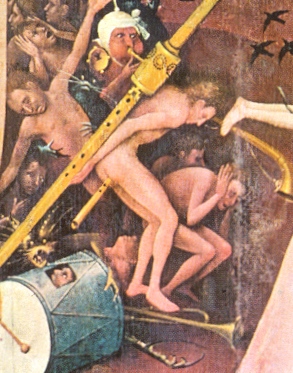 Kerkmuziek uit hoofd gezongen
Geheugensteuntjes bedacht 

                         Neumen geven aan of melodie 
  naar beneden of boven gaat.
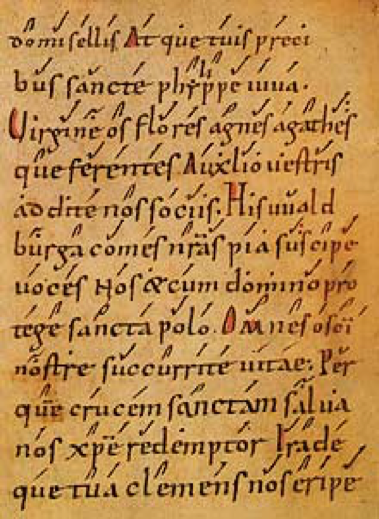 Guido van Arezzo bedenkt notatiesysteem(Voorloper moderne notenschrift)
Notenschrift
Vastleggen toonhoogte:4 lijnen 
Geeft namen aan noten
Makkelijk overdraagbaar
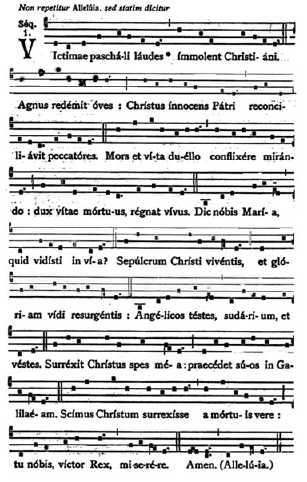 Gevolgen noteren muziek
Muziek kan op ieder tijdstip en op iedere plaats herhaald worden. 
Scholing wordt eenvoudiger. 
Koorknapen leren nu muziek lezen en van blad zingen.
Muziek kan meerstemmig worden. 
Scheiding tussen uitvoering en bedenken: componist en dirigent zijn nieuwe beroepen.
Meerstemmigheid
Meerstemmigheid = polyfonie
Kerkmuziek wordt meerstemmig: Kan moeilijker worden omdat je het kan vastleggen in notenschrift
Meerstemmigheid betekent dat er meerdere stemmen tegelijk klinken










Meer emotie, intenser meeleven meer eredienst
Verstaanbaarheid steeds minder belangrijk, God begrijpt het toch wel
Gregoriaanse hoofdmelodie gezongen door tenor (Cantus Firmus), andere stemmen zingen daar omheen

	




	“Je zou een relatie kunnen zien tussen het steeds uitbundiger 'versieren' van de kathedraal en de ontwikkeling van de meerstemmigheid: ook hierbij steeds meer 'versiering'.”
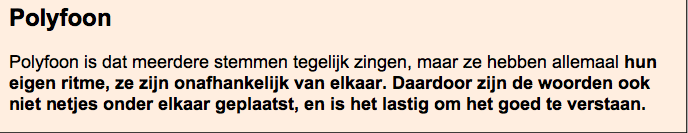 http://www3.artez.nl/musictools/muziekgeschiedenis_new/stijlveranderingen/deel1_les1.php
Hoe maak je muziek meerstemmig in de middeleeuwen?

Men neemt bestaande Gregoriaanse melodie
Schrijf die op in langgerekte noten
We noemen dit de Cantus Firmus (gezongen door de Tenor)
Schrijf hoge tegenstem en lage tegenstem

Tegenstemmen vaak wereldlijke tekst in eigen taal
Gregoriaanse CF heeft geestelijke tekst in latijn
Door elkaar lopende teksten waren niet te verstaan
God kon ze wel ontrafelen, geloofde men

VB:Puer Natus
	Parallel Organum
	Sederunt Principes‘ Cantus Firmus

http://www.digischool.nl/mu/leerlingen/geschiedenis/middeleeuwen/meerstemmigheid.htm
Wereldlijke MuziekVolksliederen
Volksliederen: straatmuzikanten
	- door “iedereen” te zingen
	- makers anoniem, mondeling 
	overgeleverd
	- liefde, drinkliederen, strijdliederen, 
	ballades
Kunstliederen
Kunstliederen: 	
	
	- vaak beroepsmuzikanten (opleiding, van adel)
	- teksten en melodie vaak opgeschreven
	- hoofse liefde, politiek
Dans
Kerk ging dans verbieden, dans is duivels!
Zondig: aandacht op lichaam gevestigd 


Memento Mori – gedenk te sterven

Dansen buiten kerk werd “gedoogd”
Volksdansen
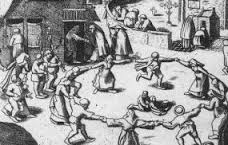 Speellieden/acrobaten/gewone volk – 
	dansen bij volksfeesten

Vermaak – iedereen kan mee doen

In vele volksdansen huppelden en sprongen de jongens en meisjes samen, om elkaar na afloop te omhelzen of kussen. 

http://www.youtube.com/watch?v=nZrgImtPYvw
Hofdans
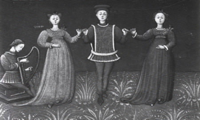 De adel begon de dans in te zetten om haar eigen voornaamheid en elegantie te benadrukken 
Door kelding (sluiers,puntige schoenen, zware hoofdtooien) alleen maar buigen, poseren en schrijden.
Partners raakten elkaar aan tijdens dans met alleen handen, of pinken.
http://www.youtube.com/watch?v=L8HI_amy0yQ&feature=related
https://www.youtube.com/watch?v=SPTJTtg_BaM